ΣΕΙΣΜΟΙ-ΗΦΑΙΣΤΕΙΑ
Κοινη αιτία δημιουργίας των δύο φαινομένων
Ηφαίστειο ονομάζουμε μια γεωλογικη δομή η οποία συνοδεύεται από έκλυση μαγματος συνοδεία εκρήξεων και έκλυση αερίων
Ορισμός
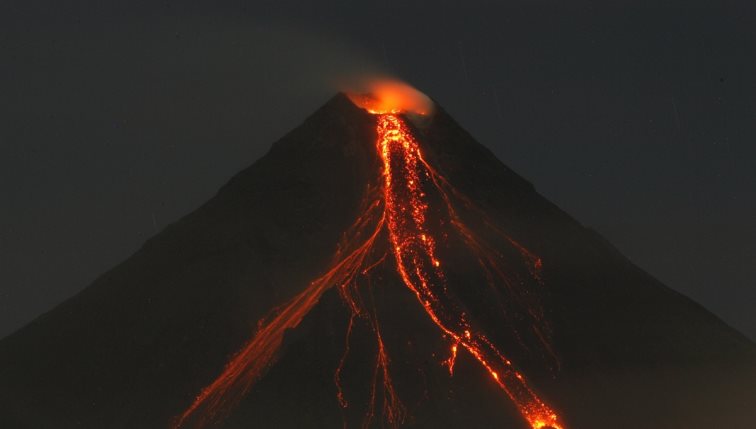 Όπως ξέρουμε η λιθόσφαιρα της γης είναι σπασμένη σε 7 μεγάλες πλάκες που ονομάζονται λιθοσφαιρικές πλάκες 
Οι λιθοσφαιρικές πλάκες είναι δυνατόν να κινούνται ως εξής:
Συγκλινοντας οπότε η μία πλάκα βυθίζεται κάτω από την άλλη
Αποκλινοντας 
Κινούμενες πλευρικά δηλαδή να ολισθαίνουν
Αιτία δημιουργίας ηφαιστείων
Η κίνηση των πλακών
Σύγκλιση αφρικανικής πλάκας με την ευρασιατική πλάκα
Απόκλιση πλακών Δημιουργία Ατλαντικού
Η Ελλάδα βρίσκεται στο σημείο σύγκλισης δύο τεκτονικών πλακών,και εξαιτίας της κίνησης που αυτές κάνουν, δημιουργείται στην ευρύτερη περιοχή σεισμική αλλά και ηφαιστειακή δραστηριότητα, ανάμεσα στα άλλα. Στον ελλαδικό χώρο ηφαιστειακή δραστηριότητα βρίσκουμε κατά μήκος του ηφαιστειακού τόξου του νοτίου Αιγαίου και της Πελοποννήσου. Το ηφαιστειακό τόξο ξεκινάει στα βόρεια από το Σουσάκι Κορινθίας, διαπερνά τα Μέθανα, τον Πόρο και την Αίγινα, συνεχίζει σε Μήλο και Κίμωλο, Σαντορίνη και καταλήγει στην Νίσυρο και την Κω. Τα ηφαίστεια, τα πετρώματα που συνδέονται με αυτά και η μορφολογία του τοπίου δίνουν ιδιαίτερα στοιχεία σε καθέναν από αυτούς τους τόπους
Το ελληνικό ηφαιστειακό τόξο
Το ηφαιστειακό τόξο του Αιγαίου
Το ηφαιστειακό τόξο του Αιγαίου
Το Ελληνικό τόξο
Νίσυρος
Νίσυρος
Νίσυρος
Μέθανα
Μηλος
Μήλος
Σαντορίνη
ΛέσβοςΑπολιθωμένο δάσος
ΛέσβοςΑπολιθωμένο δάσος
Χιος
Χίος
Σουσάκι
Σεισμός είναι η δόνηση (το τράνταγμα) του εδάφους που οφείλεται στη θραύση πετρωμάτων. 
Είναι το στιγμιαίο αποτέλεσμα μιας μακροχρόνιας διεργασίας με την οποία συσσωρεύεται δυναμική ενέργεια σε περιοχές της λιθόσφαιρας, οι οποίες καταπονούνται από την πίεση που προκαλεί η μετακίνηση των λιθοσφαιρικών πλακών.
ΣΕΙΣΜΟΣ
ΑΘΗΝΑ 1999
ΑΛΒΑΝΙΑ
ΤΟΥΡΚΙΑ
ΙΤΑΛΙΑ
ΚΕΦΑΛΛΟΝΙΑ 1953
https://youtu.be/kXLwP5iYPSM
https://youtu.be/i3efup2wtAw
http://photodentro.edu.gr/lor/r/8521/3297

http://www.gein.noa.gr/el/

https://www.oasp.gr/
Πηγές